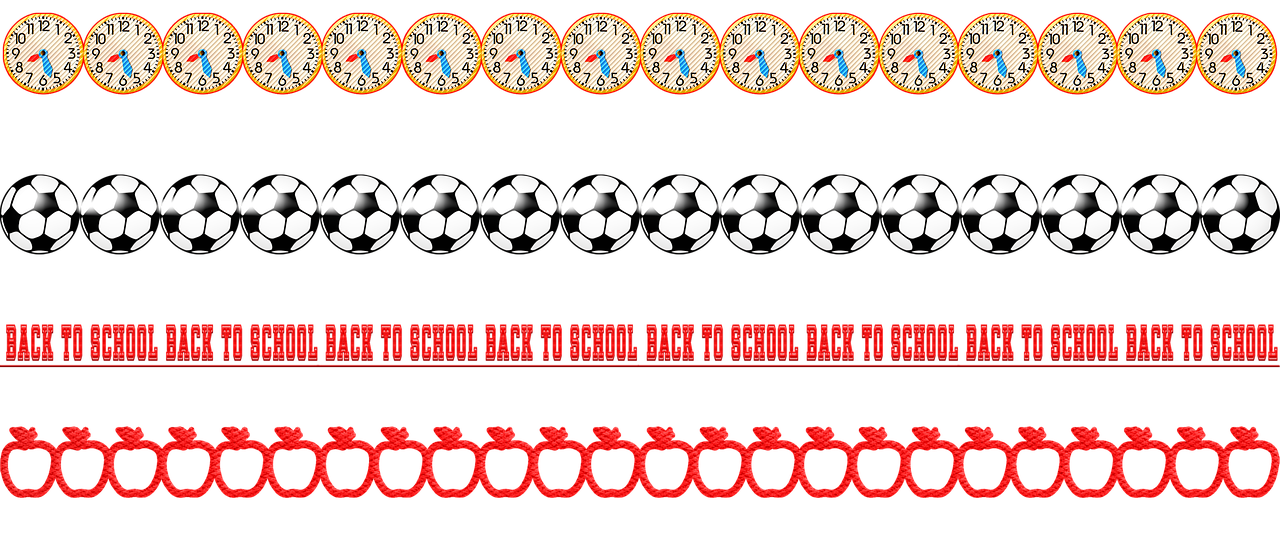 Izvor ilustracija: Pixabay
Kako je jabuka dobila zvijezdu
Jabuka u izrekama, bajkama, pričama
Crtež, animacija, digitalna igra: 
Bogdanka Conjar
Škola na Trećem, 2020./21.
Izvor slika: Pixabay
Izvor : Pixabay
To sam ja. Upoznajte me!
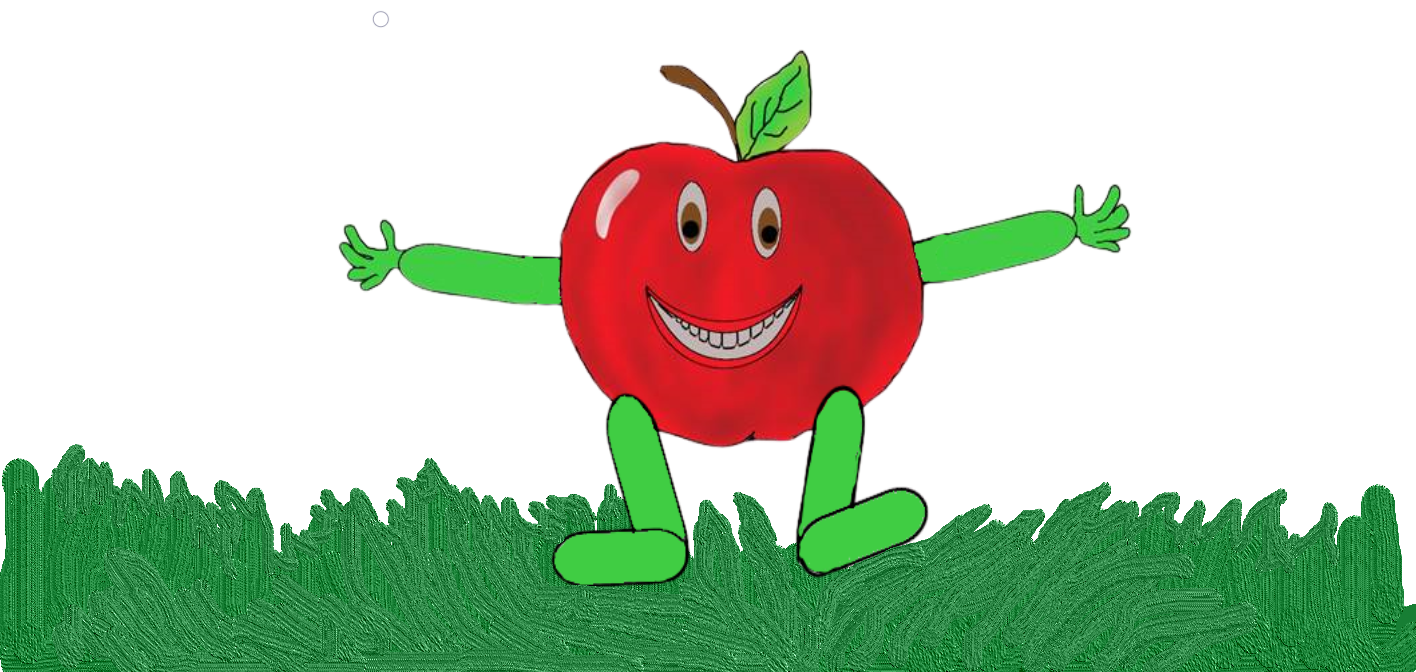 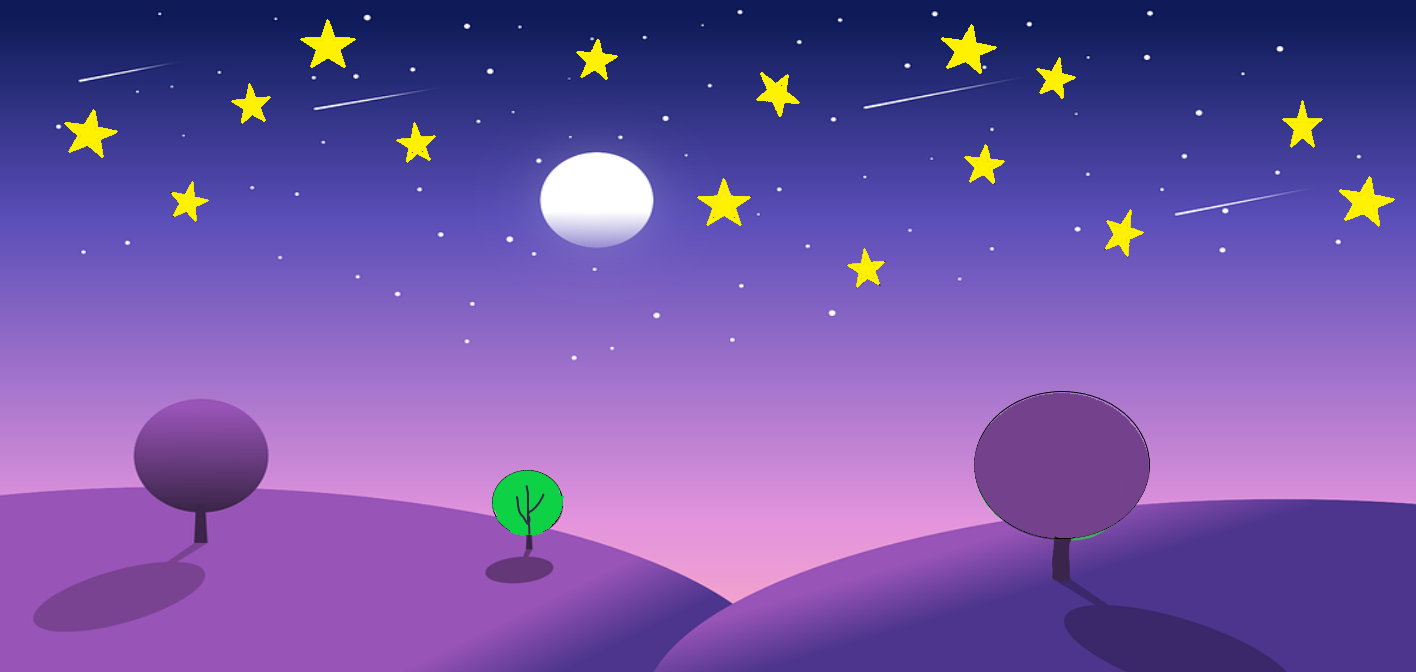 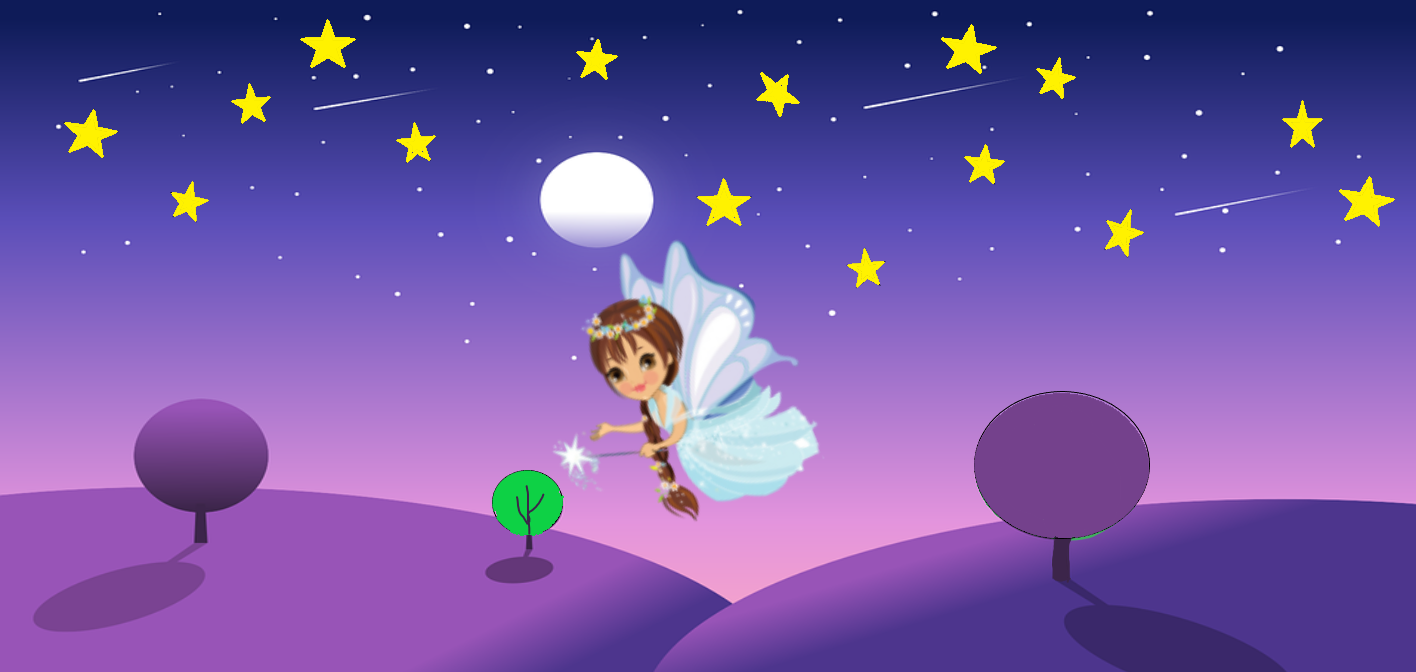 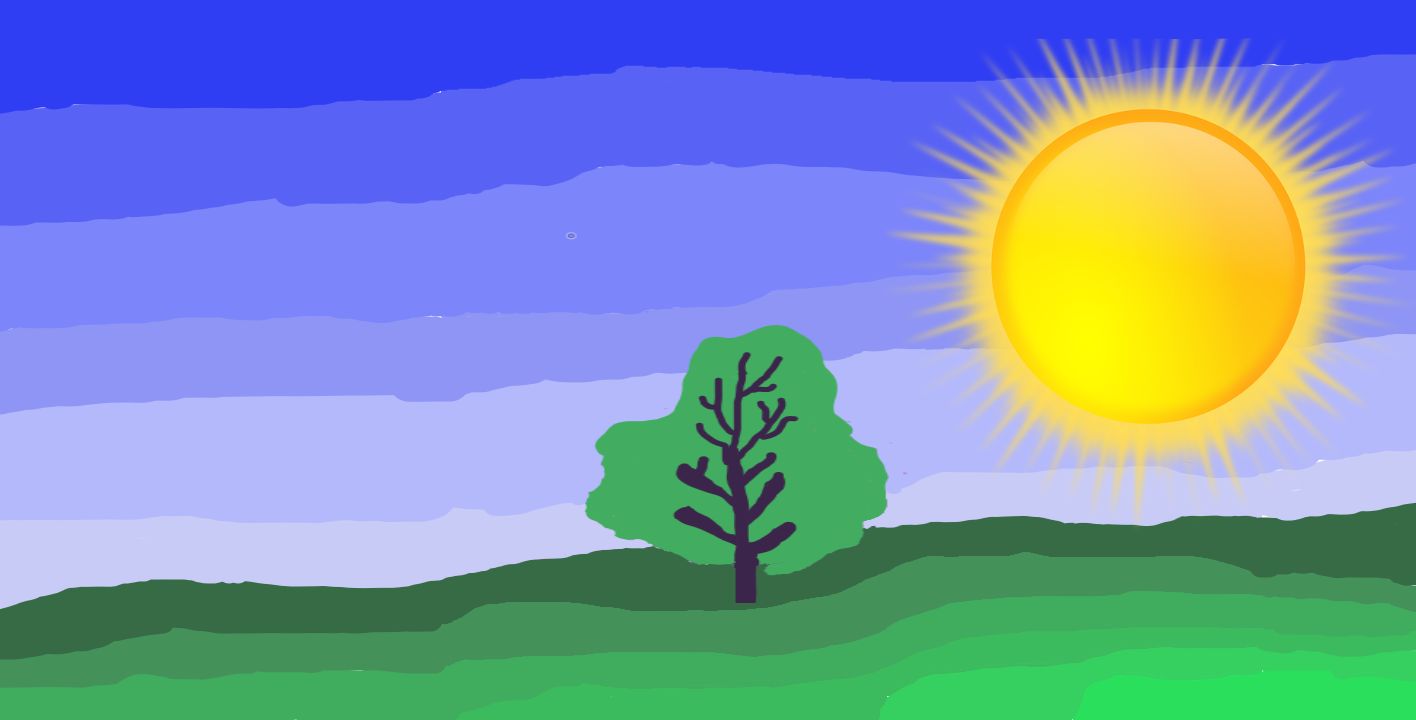 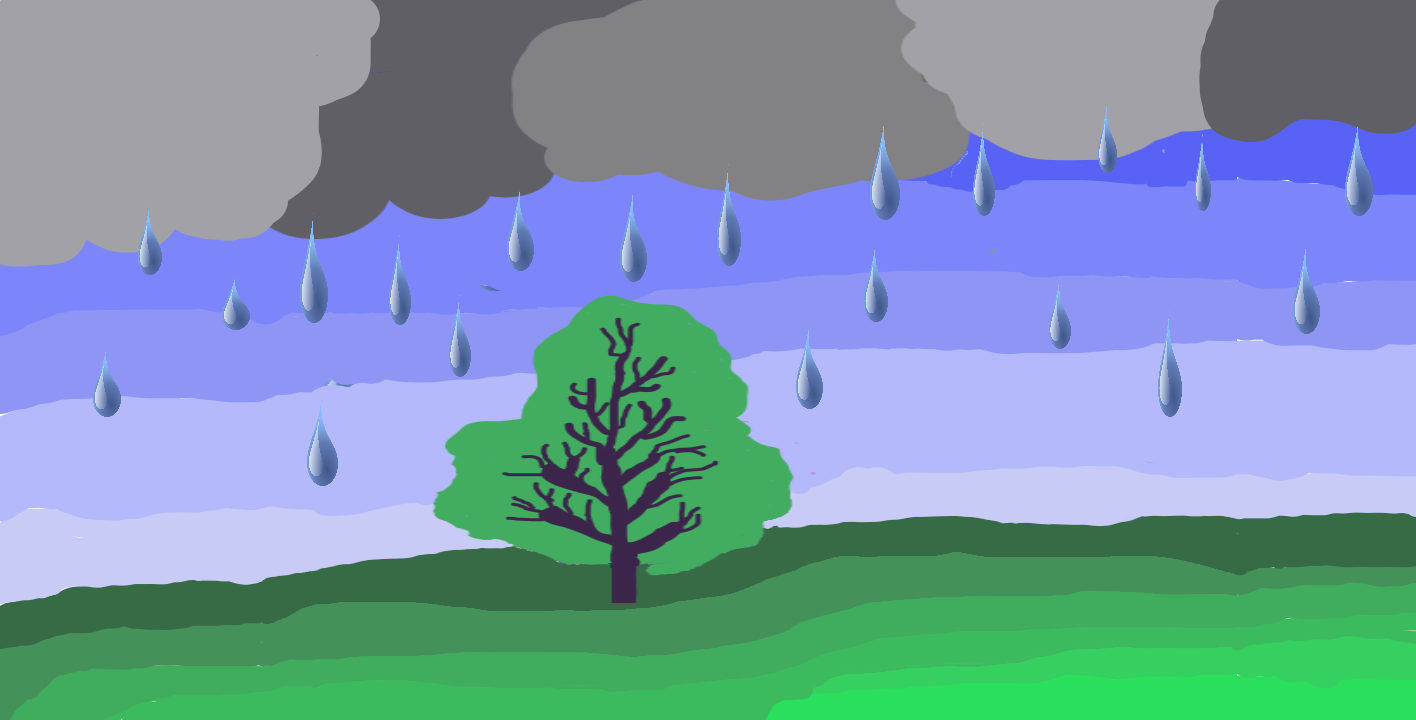 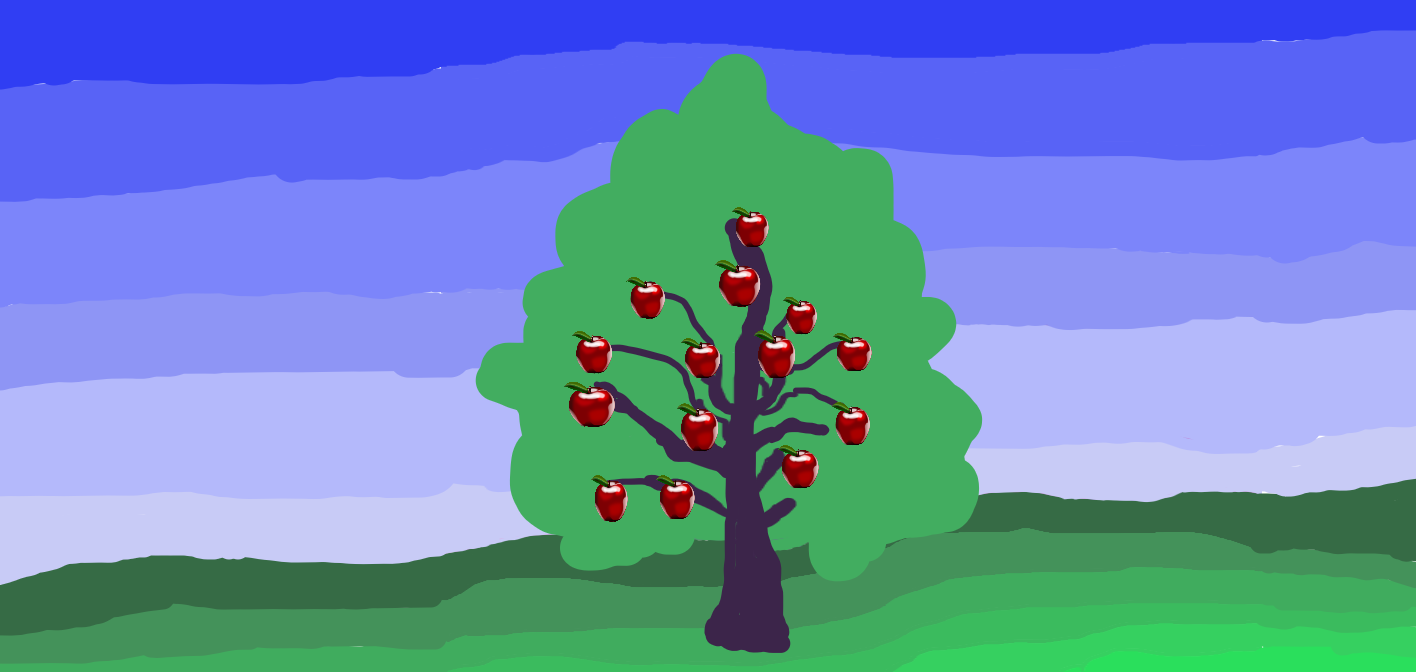 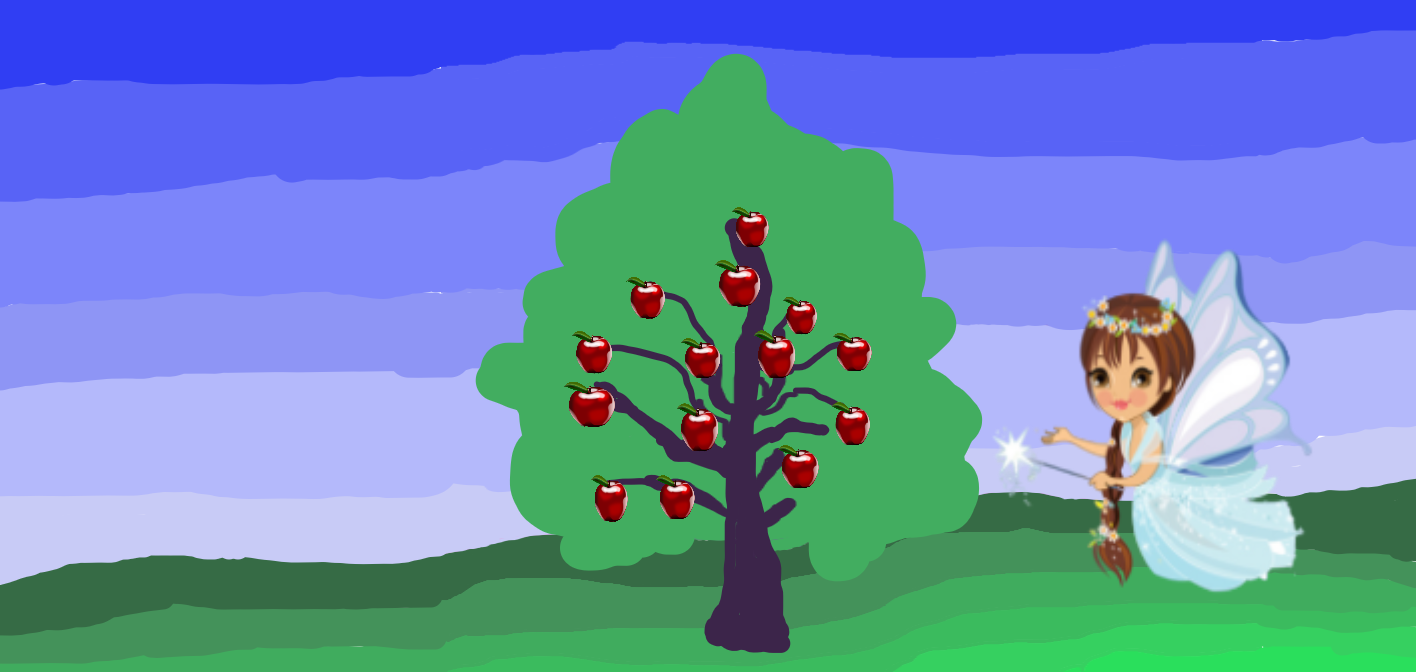 Tvoja želja se već ispunila.
Kada ću imati svoju zvijezdu?
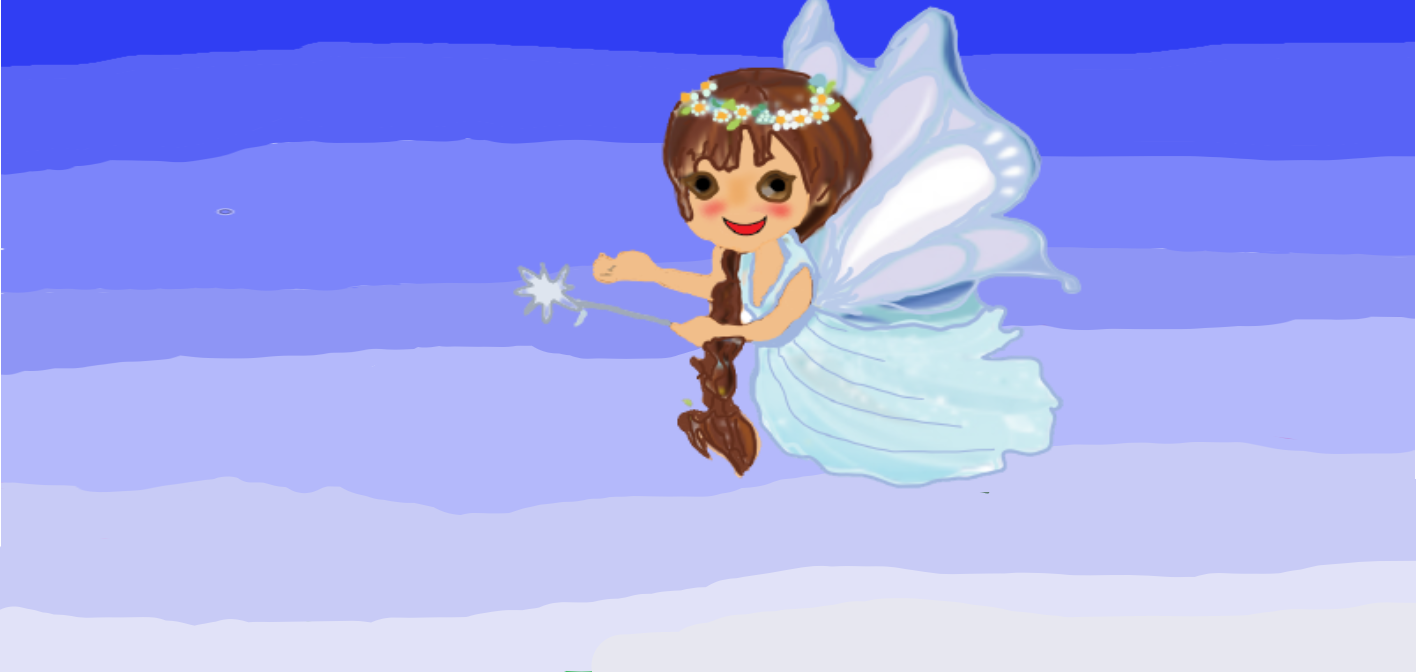 Samo pogledaj unutar bilo koje svoje jabučice. Tamo ćeš naći posebnu, tajnu, skrivenu  zvijezdu.
https://view.genial.ly/5f7c028dbe11910d3b9f6a56/game-kako-je-jabuka-dobila-svoju-zvijezdu-3-razred
Jedna jabuka na dan, doktor iz kuće van.
Ako uvečer pojedeš jabuku, doktor će kruha prositi.
Zdrav i jedar kao jabuka.
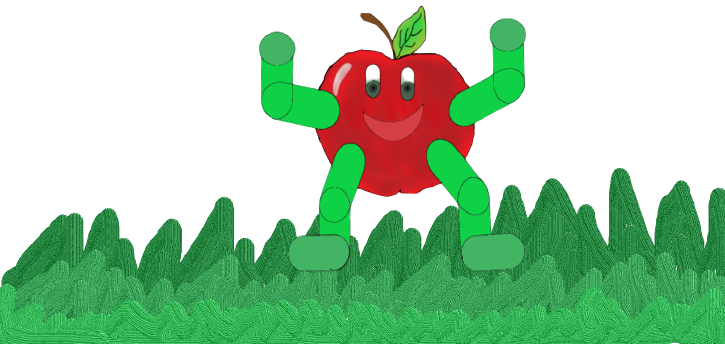 Ako želiš jabuku moraš protresti drvo.
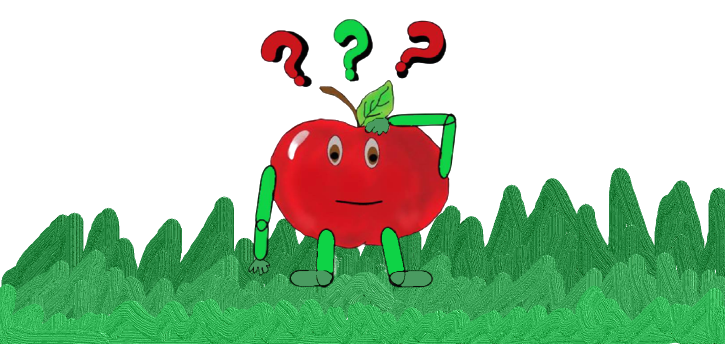 Jabuko moja!
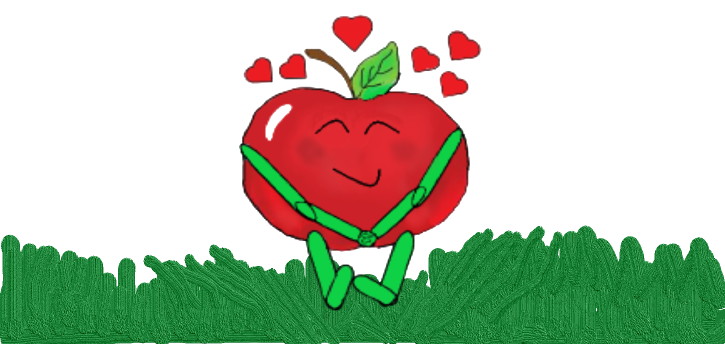 I lijepa jabuka ponekad skriva crva.
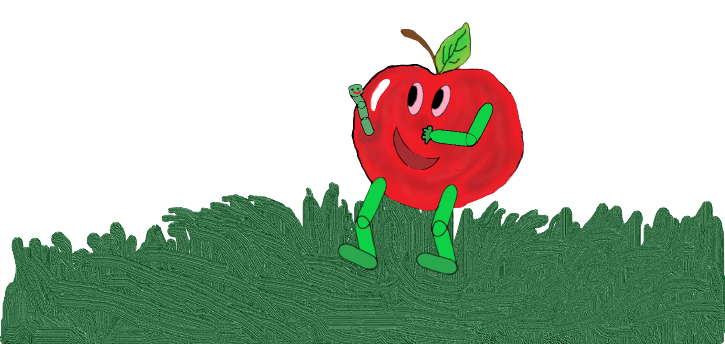 Crv ne čini jabuku.
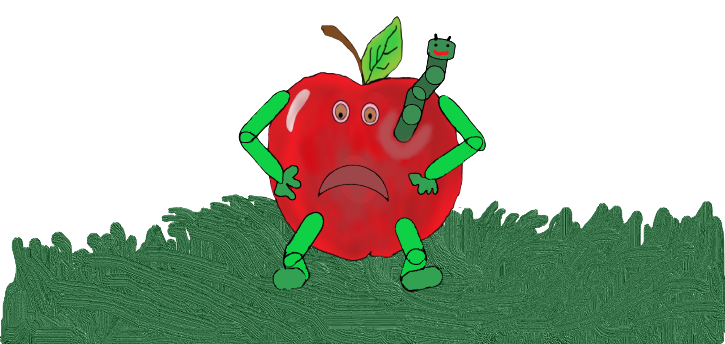 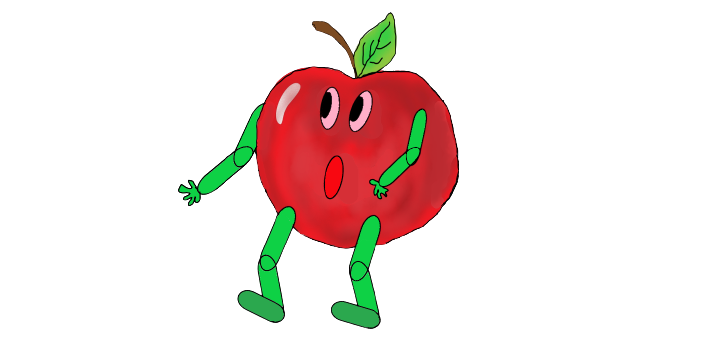 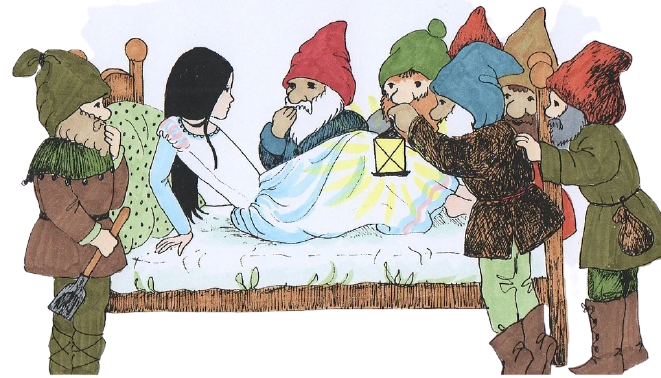